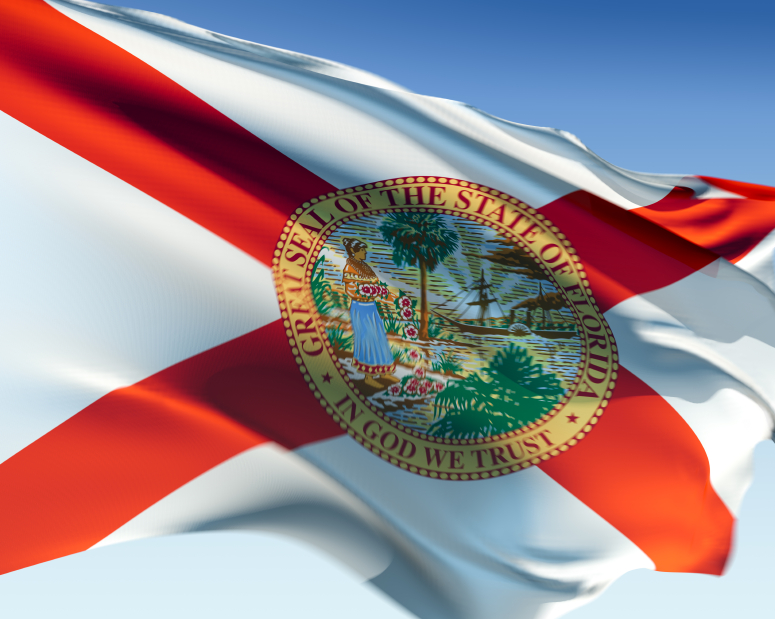 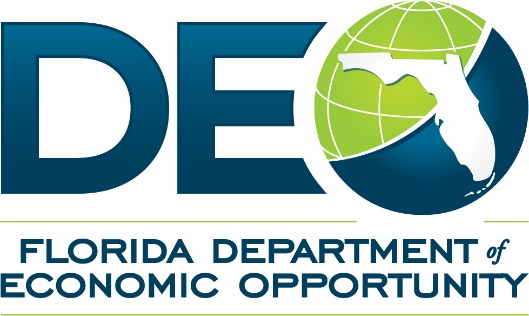 Trade Adjustment Assistance 
Example TAA Informational Session 
(Reversion 2021 Provisions)
Christina Omran, State Trade Program Coordinator
[Speaker Notes: This presentation includes example slides for Local TAA Coordinators to review, use, edit, save, share, etc. for adversely-affected workers covered under Petition Series 98,000+. See TEGL 24-20 for more detail.]
Objectives
Trade Adjustment Assistance Overview

Eligibility

Program Benefits

Program Requirements

Next Steps

Questions & Answers (Q&A) Session
1
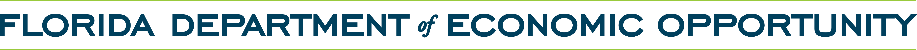 [Speaker Notes: During this informational session we will cover:
A brief overview of the Trade Adjustment Assistance (TAA) program;
Program eligibility requirements; 
Benefits offered through the program; 
The program requirements for participants; 
The next steps to participate in the TAA program; and
Lastly, a Q&A session to answer any questions about what was covered.

This presentation includes example slides for local coordinators to review, use, edit, save, share, etc. 

In accordance with §618.816 (5) “Upon receipt of a copy of a certification issued by the Department, the State must perform outreach to, intake of, and orientation for adversely-affected workers covered by the certification with respect to assistance and benefits available under this part.”]
Trade Adjustment Assistance (TAA) Overview
Assists workers affected by foreign trade or competition

Provides resources such as income support and training to obtain new skills and find suitable employment

Trade Act of 1974 
Reauthorized by Trade Adjustment Assistance Reauthorization Act (TAARA) of 2015
Reversion 2021
2
2
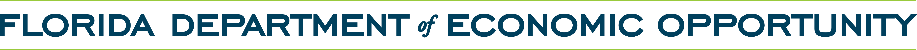 [Speaker Notes: The Trade Adjustment Assistance (TAA) Program helps workers who lose, or are threatened to lose, their jobs due to foreign trade or competition, including work being moved outside of the United States. TAA program benefits and services make it easier to move past the disruption caused by your layoff, to develop in-demand skills, and to land a good-paying, full-time job. 


Best practice: Provide your audience with links to informational TAA resources for later reading/follow up: https://floridajobs.org/office-directory/division-of-workforce-services/workforce-programs/trade-program 

https://floridajobs.org/frequently-asked-questions-directory/trade-affected-workers-faqs

https://floridajobs.org/office-directory/division-of-workforce-services/workforce-programs/taa-benefits]
Eligibility Requirements
The TAA Program is only available to workers covered by a certified United States Department of Labor (USDOL) trade petition.

Eligible entities must apply for certification with USDOL or through their Local TAA Coordinator.

Once certified, workers must apply for individual benefits with their Local TAA Coordinator.
3
3
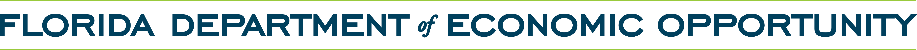 [Speaker Notes: TAA is available only to workers employed by businesses certified by the U.S. Department of Labor (USDOL) as eligible to apply.  To become certified, a petition must be filed with USDOL’s Federal Office of Trade Adjustment Assistance (OTAA). 

Eligible entities such as the company, a union, or two or more workers may file a petition with USDOL if they know or suspect they were impacted by foreign trade or competition. Alternatively, the company, union or workers may contact their Local TAA Coordinator and request that they file on their behalf. The petition form must be submitted within one (1) year from the date on which the workers were separated or had their hours and wages reduced.

If a petition has been certified, it does not ensure every individual worker’s eligibility. Identified workers will be mailed a certified letter by the Florida Department of Economic Opportunity’s (DEO) State TAA Program Office notifying them when and where to file an initial application for TAA program benefits. Under the 2021 Reversion Provisions, an adversely-affected worker must be fully separated from the trade-affected employer before applying for the program. It is mandatory for each affected worker to file individual Trade Readjustment Allowance (TRA) and Trade Adjustment Assistance applications with their Local TAA Coordinator to determine eligibility.]
Who is your Local TAA Coordinator?
Designated TAA representative at local career centers 

Provides case management and employment services such as job referrals, resume and cover letter writing, professional workshops, and more via coordination with partner programs

CareerSource ___________Career center addressLocal TAA Coordinator’s email
Local TAA Coordinator’s phone number
4
4
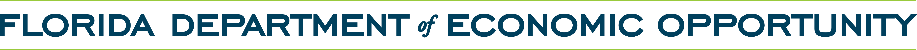 [Speaker Notes: Example Slide. The Local TAA Coordinator is the designated TAA representative assigned to your local career center.  He/she is the primary case manager and coordinator of benefits and services for each participant. The Local TAA Coordinator determines individual program eligibility and approves all requests for training and benefits provided by the TAA program. The Local TAA Coordinator for [City] is [Local TAA Coordinator’s name] and his/her contact information is shown on the slide.]
Eligibility Determination
Initial eligibility meeting with Local TAA Coordinator:

Must be a scheduled appointment

Register with Employ Florida in advance

Bring your Official Notification of Benefits letter 

Complete an application for Trade Readjustment Allowance (TRA) benefits
5
5
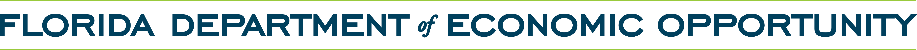 [Speaker Notes: An initial appointment must be made with the Local TAA Coordinator to determine program eligibility.  The worker’s Official Notification of Benefits letter will support the determination of individual program eligibility.  During this initial meeting, adversely-affected workers must complete an application for Trade Readjustment Allowance (TRA) benefits. It is recommended that you complete a full Employ Florida profile prior to your appointment.  Employ Florida is the state’s labor exchange system and is also used to track services provided to program participants. You may register for Employ Florida online at www.employflorida.com by clicking the “Not Registered?” link at the top of the page.


Best practices: Offer virtual meetings if/when meeting in-person is not accommodating. Provide step-by-step instructions on how to create the Employ Florida account or provide assistance to the worker and allow him/her to use the local center’s computer lab.]
TAA Program Benefits
All services and benefits must be approved in advance by your Local TAA Coordinator.
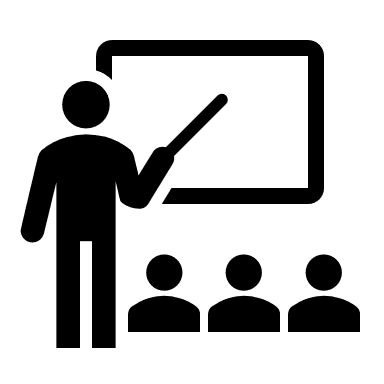 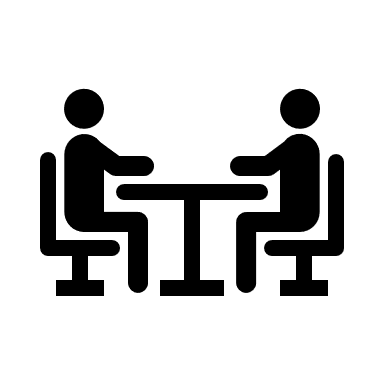 Employment services
Funding for training
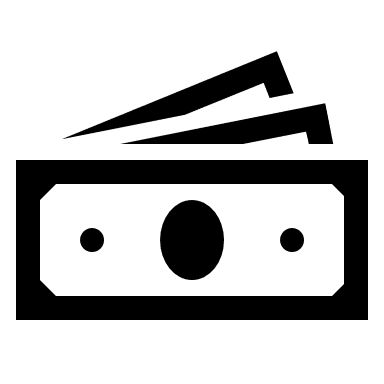 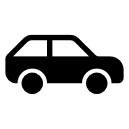 Job search and relocation allowances
Income support while in training
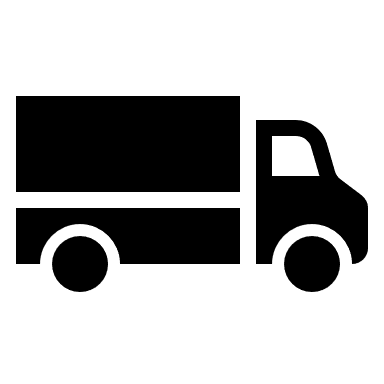 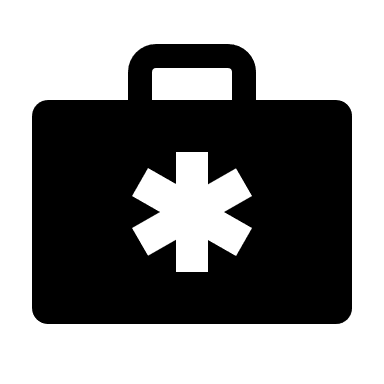 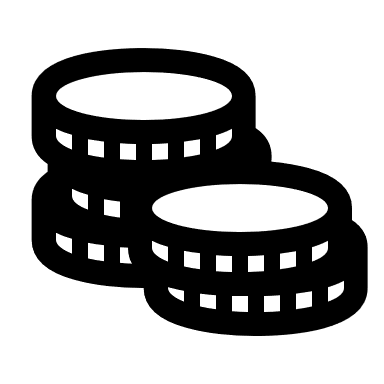 Tax credit for health care coverage
Wage subsidy for workers 50 and over
6
6
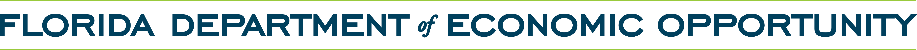 [Speaker Notes: The next several slides are examples slides. Best practice: Tailor your presentation to the employer, the industry, and the local area. 

Benefits available to individual workers may include the following:

Employment and Case Management Services/coordination with partner programs which include skill assessments, career counseling, job search assistance, information on training, and more. 
Best practice: Discuss WIOA Dislocated Worker when providing information on employment services. 
Funding for work-based, occupational and remedial training.
Income support for adversely-affected workers enrolled in full-time, and part-time training. 
Job Search Allowance which provides reimbursement for job search costs outside the commuting area. 
Relocation Allowance which provides reimbursement for relocation costs for secured, suitable employment outside the commuting area. 
A tax credit equal to 72.5% of qualified health insurance premiums.
A wage subsidy of up to $10,000 for a period of up to two (2) years since their first qualifying re-employment, whichever occurs first, is available to workers ages 50 and over who are reemployed at annual wages of $50,000 or less.]
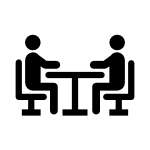 Employment Services Offered
Assessments

Labor Market Information (LMI) 

Individual Employment Plan (IEP)

Resume, interview and job search assistance

Training information including financial aid

Support service referral and information
7
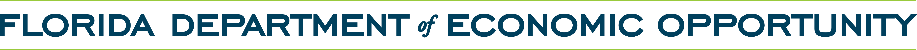 [Speaker Notes: The following employment and case management services via coordination with partner programs are available to all adversely-affected workers: [Read slide]

The purpose of these services is to provide the necessary information and support for achieving the goals and objectives in the participant’s Individual Employment Plan and obtaining suitable employment. This includes low and no cost job readiness assistance provided under the WIOA Dislocated Worker program. The participant must be co-enrolled to receive services from the WIOA representative. 

Reminder: Suitable employment is defined as work of a substantially equal or higher skill level than the participant’s past trade-affected employment, with wages no less than 80 percent of the participant’s average weekly wage from the trade-affected employment. For example, if you previously earned $30,000 with your trade-affected employer; suitable employment would be 80% of $30,000, which is $24,000.

§618.110. Suitable Employment - work of a substantially equal or higher skill level than the worker's past trade affected employment, and wages for such work that are not less than 80 percent of the worker's average weekly wage. Part-time, temporary, short-term, or threatened employment is not suitable employment.]
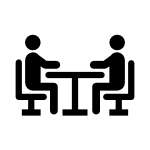 Initial Assessment
Career exploration
Identify barriers to employment 
Identify transferable skills
Determine need for training
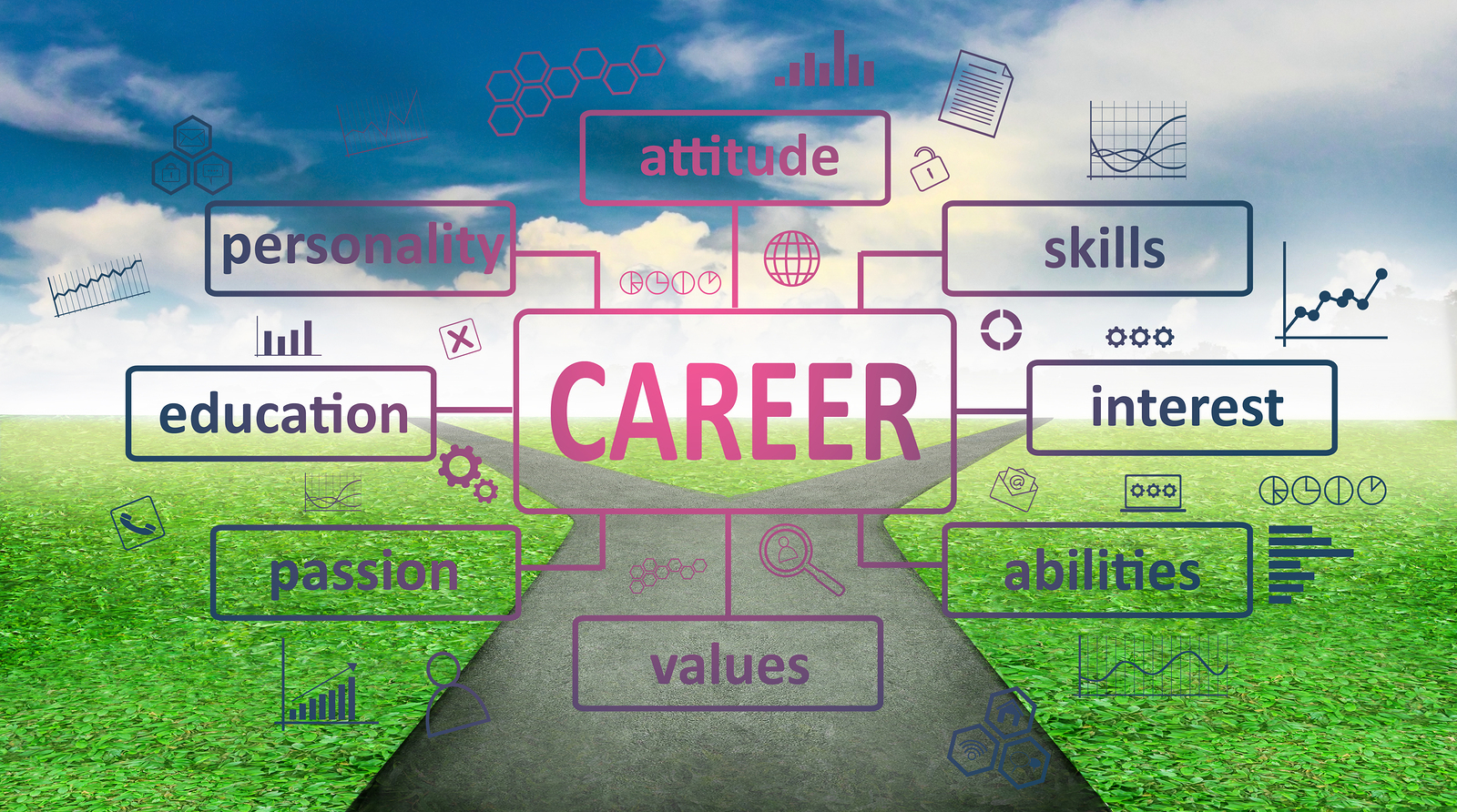 8
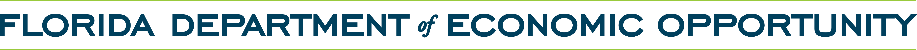 [Speaker Notes: Approval of program services and benefits are based on the outcome of a Comprehensive or Initial Assessment. This first step starts the conversation between you and your Local TAA Coordinator. Your coordinator will review any barriers you may have to employment, skills gained during your trade-affected employment, along with your career goals and any questions or concerns. Your Local TAA Coordinator will work with you to explore career choices and to determine whether training is necessary for you to return to employment and authorized under the TAA program’s approval criteria. 

Reminders: Assessment results shall be recorded in Employ Florida under the TAA program application. Regarding co-enrolled participants, results shall be shared with the partner program. Following the assessment and when considering training, make sure to provide information on work-based training opportunities.]
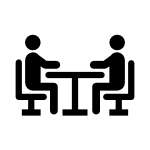 Individual Employment Plan
Jointly developed with the TAA Coordinator
Roadmap to return to employment
Turns barriers into goals
Required for the approval of training
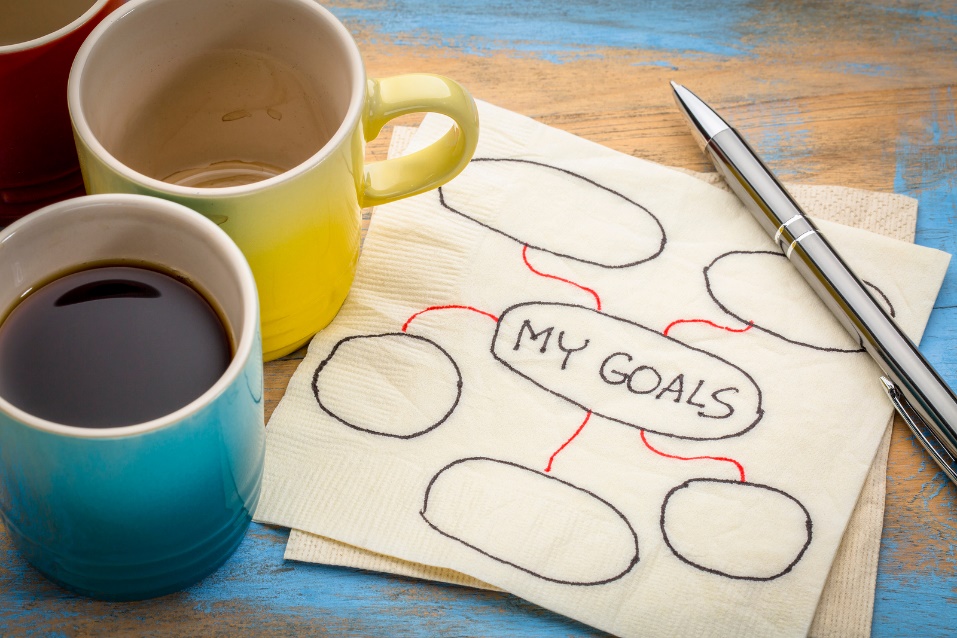 9
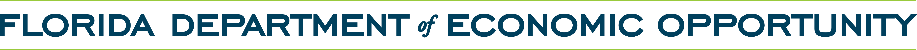 [Speaker Notes: Following the Comprehensive or Initial Assessment, your Local TAA Coordinator will jointly help you develop an Individual Employment Plan (IEP). This plan will help you determine your career goals and objectives, and it will be your roadmap to successful, long-term employment.  The IEP helps mitigate barriers to employment, structures program services and is a requirement for approval of TAA-funded training.]
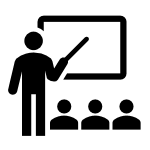 Allowable Training
“Learn While You Earn” Work-Based Opportunities:
Customized employer-based
Registered apprenticeships
On-the-job training
Other Training Opportunities:
Classroom
Distance/Online
Post-secondary education
Prerequisite
Remedial
10
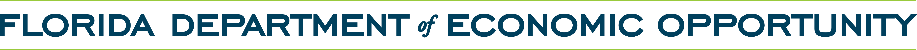 [Speaker Notes: If you are interested in training, then work with your Local TAA Coordinator and consider your career goals, and start researching the type of credentials and skills you will need. You can explore registered apprenticeships or on-the-job training options in Employ Florida. Research schools you may want to attend and draft a possible schedule that would fit your needs. Do not enroll or register for training until you meet with your Local TAA Coordinator and receive approval.

Work-based training, such as apprenticeship programs, On-the-Job training (OJT), or customized training designed to meet the needs of a specific employer or group of employers, and those programs will pay you during training and end with job placement. Other allowable types of training include classroom and distance/online training, post-secondary education, prerequisite education or coursework and remedial education, which may include GED preparation, literacy training, basic math, or English as a Second Language. The cost of training is paid to the training provider with TAA Program funds directly by the Local Workforce Development Board (LWDB) that overseas the TAA program for the area which you are receiving TAA services. 

Reminders: When considering suitable employment and training opportunities for your participants, remember they must be informed of the effects of work-based training on TRA and HCTC benefits. A participant may not be paid any TRA for any week during which such worker is engaged in work-based training. HCTC eligibility questions shall be directed to the IRS. 

TAA Program funds can be used to pay for: (i) The expenses associated with the educational or instructional component (e.g., classroom and distance learning, tools, uniforms, equipment, and books) for the apprentice during an apprenticeship; and (ii) The employer may be reimbursed not more than 50 percent of the apprentice's regular wage rate for the cost of providing the training and additional supervision related to the work-based learning component provided by the employer.]
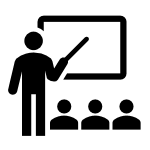 Training Expenses Covered
Full tuition cost
Books
Uniforms
Tools required for training
School supplies 
Travel mileage (Outside commuting distance)
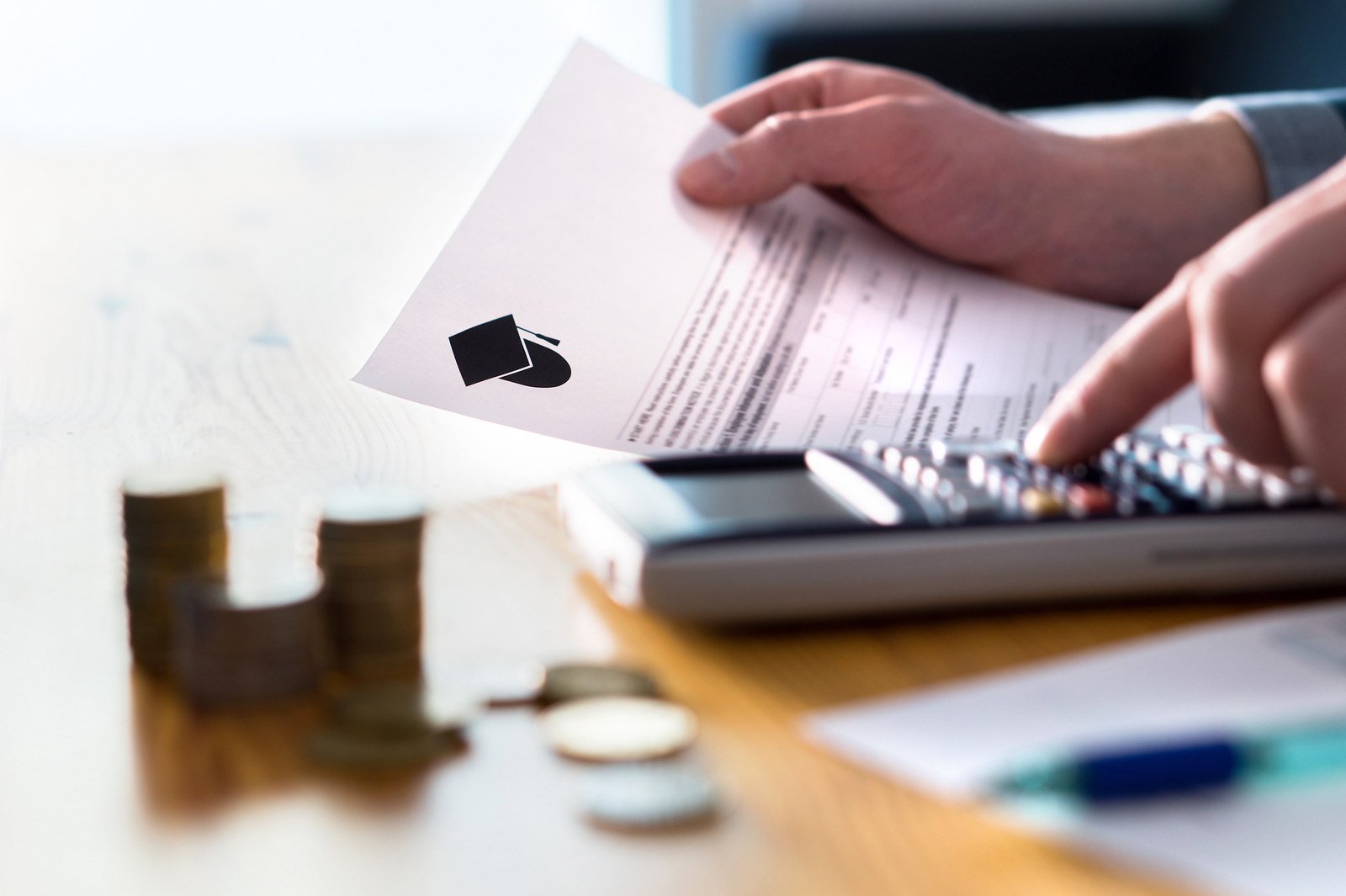 11
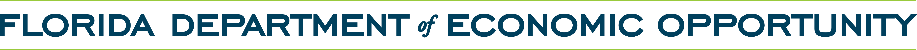 [Speaker Notes: The TAA program can pay for the full cost of tuition and any training-related supplies, materials and equipment required to successfully complete training.  For items a participant may wish to be reimbursed for, they must provide proof that the item was required (e.g., syllabus or notice from training institution) along with the original receipt.

In addition, the TAA program may reimburse travel expenses for participants if the training provider is 10 miles or more one-way from the participant’s residence.]
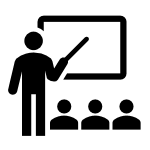 Training Approval Criteria
Full-time and part-time  
Approval Criteria:
No suitable employment;
You would benefit from training;
Expectation of employment following 
 completion of training;
Training is reasonably available;
You are qualified to undertake and 
 complete such training; and
Training cost is reasonable.
12
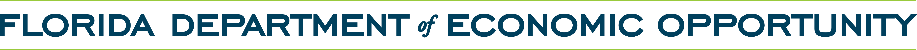 [Speaker Notes: Training may be approved on a full-time or part-time basis. Any training requested through the TAA program must be approved by the Local TAA Coordinator prior to enrollment.  Approval of training is based upon the following six training approval criteria:

No suitable employment is available;
You would benefit from appropriate training;
There is a reasonable expectation of employment following completion of training;
Training is reasonably available;
You are qualified to undertake and complete such training; and
Training is available at a reasonable cost.

Best practice: When discussing training opportunities with your TAA participants, always ensure the program and/or course concludes with a marketable credential. Credentials must be reported in Employ Florida.]
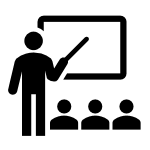 Training Limitations
Entitled to only one training program and occupational goal per certification.

Strongly consider and research your requested training program and desired occupational goal. 

Training must be completed within 130 weeks.

TAA training benefits never expire.
13
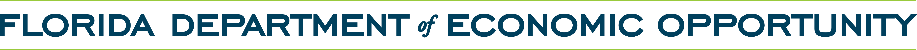 [Speaker Notes: Your training application may include multiple components and training types, but you are entitled to only one training program and occupational goal under a single Trade Act certification. 

Before you apply for and begin training, strongly consider the appropriateness of both your requested training program and desired occupational goal. 

Training must be completed within 130 instructional weeks.  Instructional weeks of training are the number of weeks you are actually attending training. The weeks you are not in training do not count towards the 130 maximum.  Breaks in training must be communicated to your Local TAA Coordinator. 

The training benefits of TAA never expire.  If you are laid off in the future and haven’t used this benefit it may still be available to you; keep your eligibility paperwork for this purpose.]
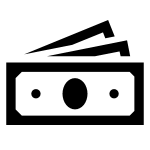 Income Support While in Training
Up to 2 ½ years of income support (Trade Readjustment Allowance) if attending training.
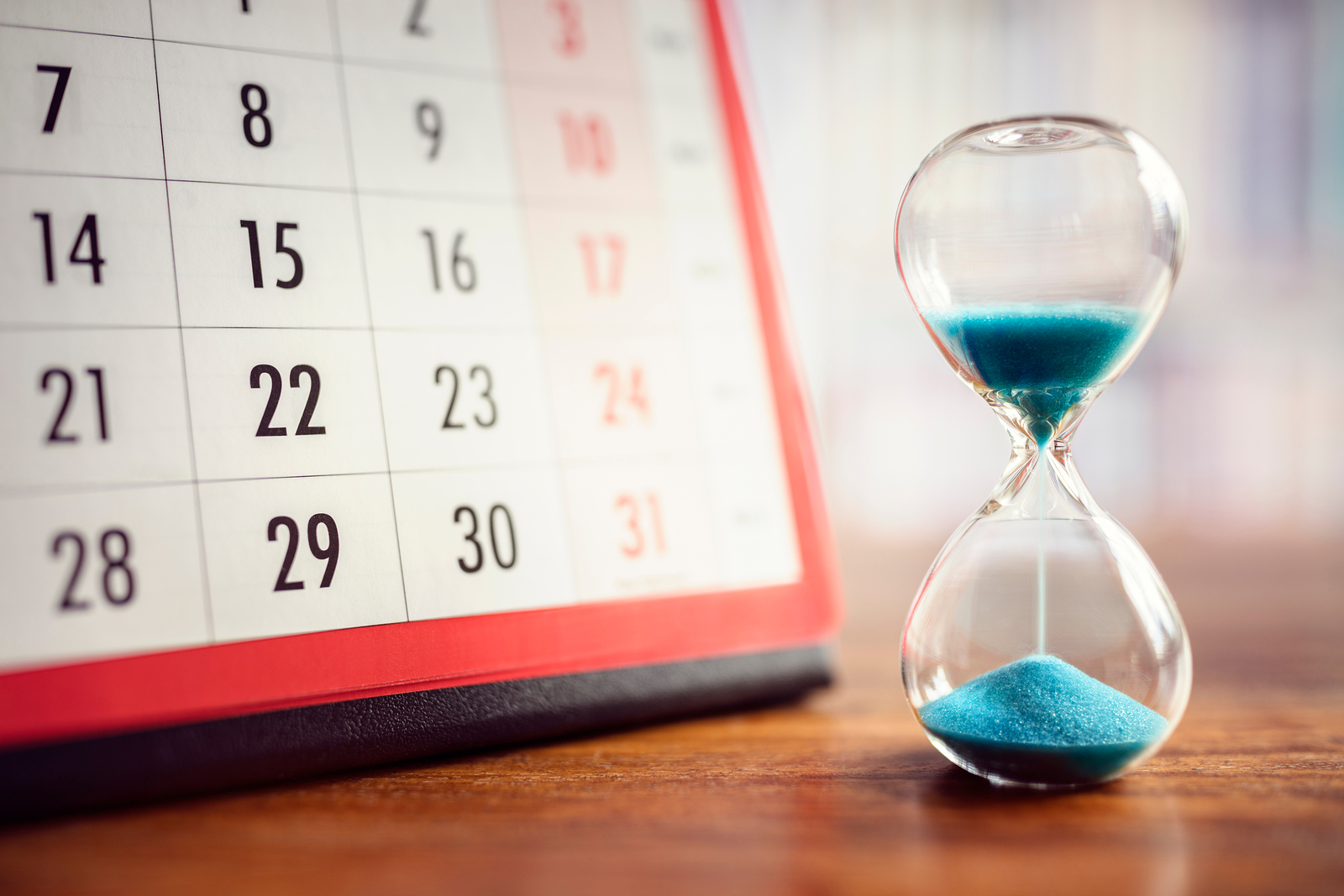 You must enroll in approved TAA training by the latter of; 1) last day of the 8th week following the date of certification, or 2) the 16th week following the date of the qualifying separation.
14
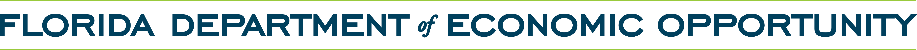 [Speaker Notes: TRA is a weekly income support payment for workers who enrolled in a TAA-approved training program (excluding work-based training) and have applied before their individual deadline. 

Reminders: In accordance with §618.635, TRA disqualification while in On-The-Job Training: A participant may not be paid any TRA for any week during which such worker is engaged in on-the-job training. Under the 2021 Reversion Provisions, participants enrolled in part-time training remain otherwise eligible for TRA. However, because Reversion 2021 does not contain the “earnings disregard” provision, any wages earned by participants in part-time training will likely negatively affect their TRA benefits.

Enrolled in training means you have been accepted into a training program that has been approved by the TAA program and begins within 30 days. Under Reversion 2021, the maximum length of training is 130 weeks, except for work-based training programs.]
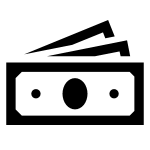 Trade Readjustment Allowance Benefits
Trade Readjustment Allowance (TRA) is paid in addition to your Reemployment Assistance (RA) benefits, but it is not payable for the same weeks of RA benefits.

You must exhaust RA before you can claim TRA.

TRA is equal to the dollar amount of RA benefits.

May receive up to 130 weeks of RA and TRA combined.

For more information contact your Local TAA Coordinator.
15
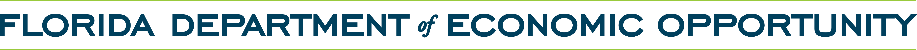 [Speaker Notes: Workers must first exhaust Reemployment Assistance (RA) benefits before they can claim TRA benefits.

TRA payments are equal in dollar amount to payments received through RA.

Workers may receive RA and TRA for a combined maximum of 130 weeks while enrolled in TAA training.  Although TRA is paid in addition to RA, the two may not be paid at the same time. 

Adversely-affected workers should learn about the TRA process and required form (ETA 855) during the TAA informational session. Best practice: Review the required ETA 855 form during or just after the TAA informational session.]
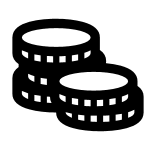 Wage Subsidy
Workers 50+ years of age may be eligible for up to a $10,000 wage subsidy (known as Alternative Trade Adjustment Assistance).
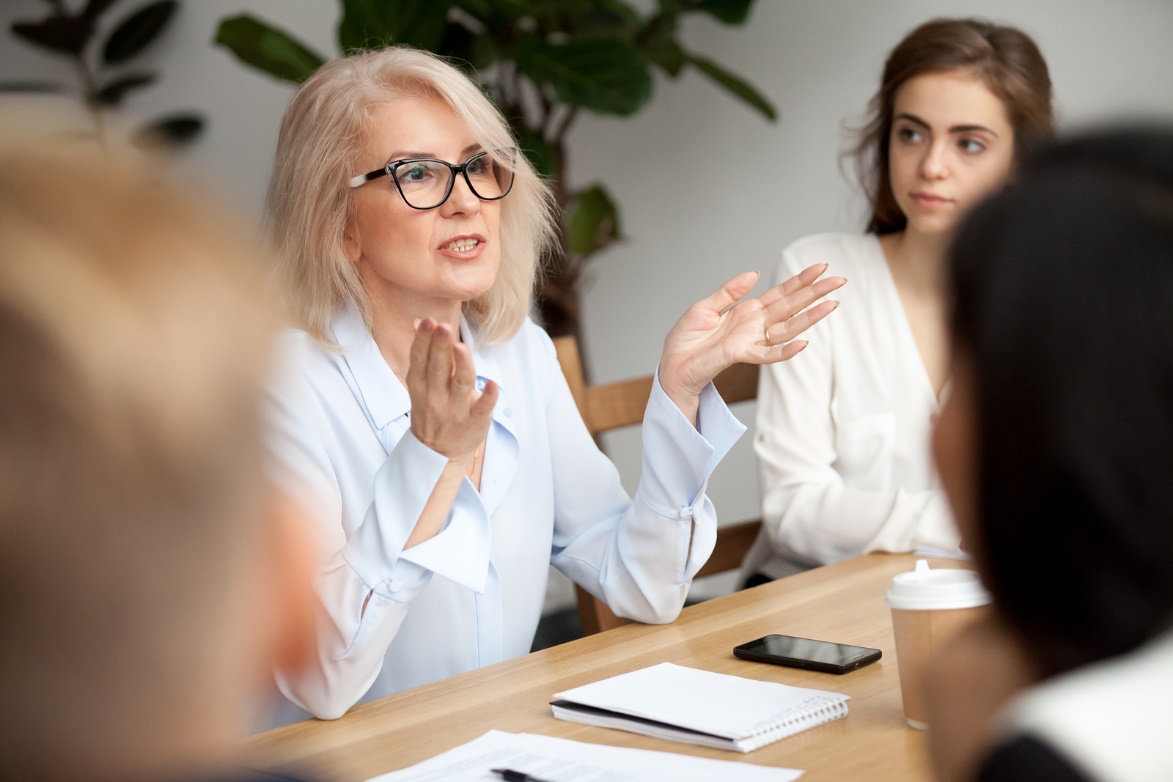 16
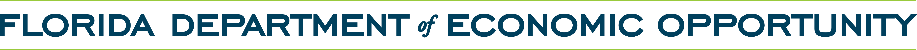 [Speaker Notes: Alternative Trade Adjustment Assistance (ATAA) is a wage subsidy that pays 50% of the difference between what you made in your former adversely-affected job and what you make in your new job. This subsidy is paid for up to two years, or up to $10,000, whichever comes first. The worker must reach age 50 by the last day of the 26th week after their qualifying separation.

There is a 104-week period to qualify for and claim ATAA benefits. This period starts whether or not you are working. You can NOT have received TRA payments, attended training or received job search allowance to qualify for this benefit. The 104-week period starts the earlier of: 
the week after RA benefit payments end from your claim that includes your TAA-certified employer; or
the week after that benefit year expires; or 
the first day of full-time work. 
Required documentation includes:
Driver's license, birth certificate, or other proof of your age;
Last two paystubs from your TAA-certified employer (for the last two full-time weeks you worked – not including any severance or vacation pay); and
Current paystubs from your new employer.]
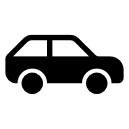 Job Search Allowance
Up to $1,250 for travel expenses related to job interviews outside the commuting area.
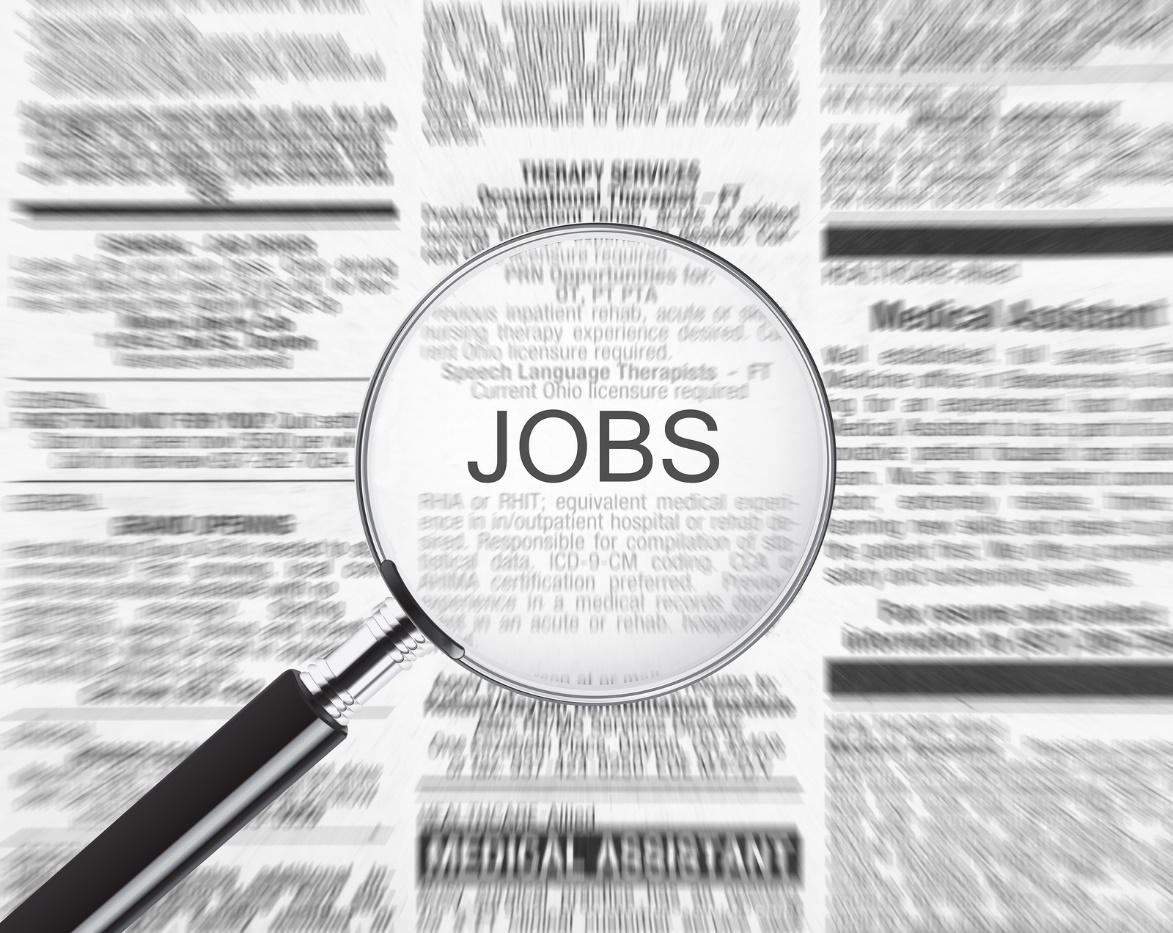 17
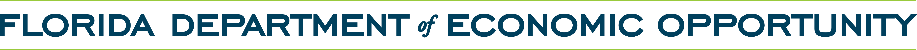 [Speaker Notes: If your Local TAA Coordinator determines that a suitable job isn't available close to home, you may receive out-of-area job search allowances, which reimburse you for necessary expenses to attend job interviews, take tests and attend referral appointments for work outside of your local commuting area of 10 miles one-way from your residence (per the February 19, 2019, Memorandum). 

An application for a job search allowance must be submitted before your job search begins, and within 365 days of your layoff or certification (whichever is later), or within 182 days after the conclusion of training.]
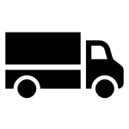 Relocation Allowance
Covers up to 90% in of reasonable moving expenses if relocating outside of the commuting area. 

Up to $1,250 in an additional lump sum payment.
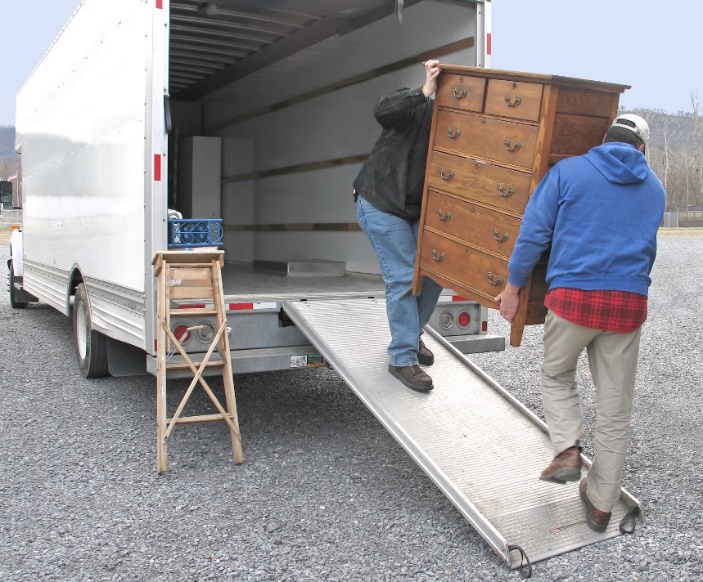 18
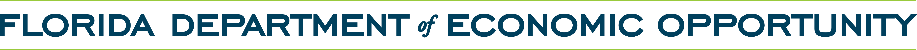 [Speaker Notes: If you obtain employment outside the commuting area (30 miles one-way from your previous residence to your new residence in the area of dislocation), the TAA program offers financial assistance for you to relocate to your new area of employment (per the February 19, 2019, Memorandum).

A relocation allowance pays 90 percent of the reasonable and necessary expenses of moving you, your family and your household goods to the new location. There is no maximum reimbursement amount; however, the maximum weight allowance of household goods that may be shipped is 18,000 pounds. In addition, you may receive a lump sum three times your previous weekly wage, up to $1,250 maximum. This can be used to cover miscellaneous expenses.

You must apply for the relocation allowance before you relocate, and your relocation must be completed within six months of your application date. Contact your Local TAA Coordinator for the application form.

There are two eligibility periods or deadlines for applying for this benefit: 
Within 14 months of either your last day of work with the TAA-certified company or 14 months from the date your company's petition was certified, whichever is later.
Within six months from completion of your training, if you enrolled in TAA-approved training.]
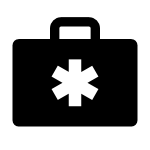 Health Coverage Tax Credit (HCTC)
Provides a 72.5% tax credit for eligible TRA and RTAA recipients.

Administered through the Internal Revenue Service (IRS).

More information is available at: www.irs.gov/HCTC
19
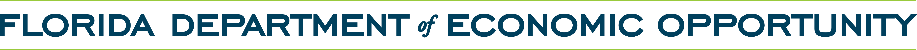 [Speaker Notes: The Health Coverage Tax Credit is a credit equal to 72.5% of qualified health insurance premiums (available monthly or annually) for TRA and RTAA recipients. Eligibility is aligned with TRA and RTAA. Unlike other TAA benefits, it is administered through the Internal Revenue Service (IRS).

Visit the IRS website for detailed information and updates at: https://www.irs.gov/credits-deductions/individuals/hctc.]
Next Steps
Register in Employ Florida at www.employflorida.com

Establish a valid Reemployment Assistance claim by visiting https://connect.myflorida.com

Call or e-mail [Local TAA Coordinator’s name] to schedule an appointment at
[Local TAA Coordinator’s e-mail/phone number]
20
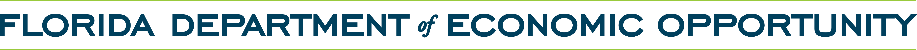 [Speaker Notes: Example Slide. Provide participants with clear next steps.
There are deadlines associated with many of the benefits we spoke about today. Under the 2021 Reversion Provisions, adversely-affected workers are required to enroll in training no later than: 1) last day of the 8th week following the date in which the certification was issued, or 2) the 16th week following the day in which the worker was most recently totally separated from the adversely affected employment, whichever is later.

It is imperative that if you are interested in any of the benefits or services, we discussed during this presentation that you complete the following steps as soon as possible. [Read slide]]
QUESTIONS
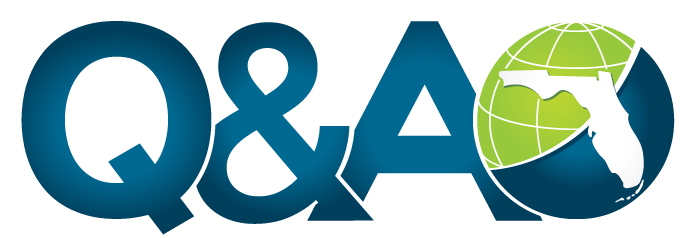 12
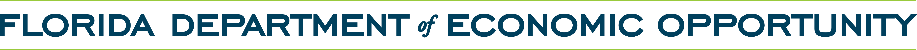 [Speaker Notes: This brings us to the conclusion of the TAA informational session.  We are hopeful today’s training gave you a better understanding of:

The TAA program;
TAA eligibility requirements;
Benefits offered through the program such as income support, training and case management services; and
Program requirements and the path to participation.

I will now open the floor for questions.]
CONTACT
Thank You.
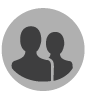 If you have questions or comments about this presentation; please contact the State Trade Office.
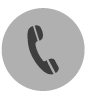 Christina Omran, State Trade Program Coordinator
Main Line: 850-245-7477
Email: TAA@deo.myflorida.com
8
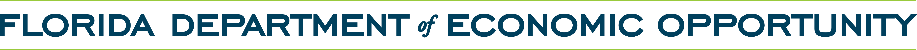 [Speaker Notes: Reminder: Edit this slide to have your contact information and any important links such as the link to Employ Florida.]